EU-EIA Policy for IPA Projects in Turkey
Ali Albayrak
Ministry of Environment and Urbanisation
COUNTRY PROFILE
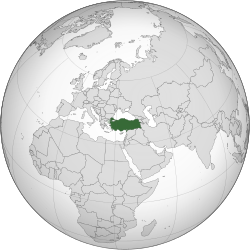 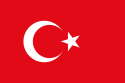 COUNTRY PROFILE
GDP (PPP) 1990-2014
Turkey-EU relations
Turkey , member of the Council of Europe , in1949, 
Turkey first applied for associate membership in the European Economic Community in 1959, 
"Agreement Creating An Association Between The Republic of Turkey and the European Economic Community", signed in  1963 
Turkey's application for full membership to  EU  in1987. 
Turkey signed a Customs Union agreement with the EU in 1995.
Officially recognised as a candidate for full membership in 1999, at the Helsinki summit of the European Council. 
Negotiations were started on 3 October 2005
Chapter on Environment is opened in 8 December 2009
[Speaker Notes: Turkey's application to accede to the European Economic Community, the predecessor of the European Union (EU), was made on 14 April 1987. Turkey has been an associate member since 1963.[2] After the ten founding members, Turkey was one of the first countries to become a member of the Council of Europe in 1949, and was also a founding member of the Organisation for Economic Co-operation and Development (OECD) in 1961[3] and the Organization for Security and Co-operation in Europe (OSCE) in 1973. The country has also been an associate member of the Western European Union from 1992 to its end in 2011, and is a part of the "Western Europe" branch of the Western European and Others Group (WEOG) at the United Nations. Turkey signed a Customs Union agreement with the EU in 1995 and was officially recognised as a candidate for full membership on 12 December 1999, at the Helsinki summit of the European Council. Negotiations were started on 3 October 2005, and the process, should it be in Turkey's favour, is likely to take more than a decade to complete.[4] The membership bid has become a major controversy of the ongoing enlargement of the European Union.[5]]
IPA implementations in Turkey-1
Environment Operational Programme for 2007-2013
Environment and Climate Change Sectoral Operational Programme (2014-2020)
Which projects ?
water supply, urban wastewater 
integrated solid waste management, rehabilitation and closure of old dumpsites
IPA implementations in Turkey-2
EU Integrated Environmental Approximation Strategy (UCES)
The total sectoral budget required for Acquis implementation for the period 2007-2023 is EUR 58.5 billion.
Turkey’s current investment provided from national Budget for environmental investments and their operation is 2,5 billion EUR.
Sectoral Distribution of Environmental Investmentsin Turkey between 2007-2023
Ipa I Period, 2007-2013
http://ec.europa.eu/enlargement/key-figures/global_2014_en.htm
Distribution of IPA I
Ipa II Period, 2014-2020
IPA II 2014-2020 indicative allocations, * Amounts to be decided at a later stage.
http://ec.europa.eu/enlargement/instruments/overview/index_en.htm
How IPA works in Turkey?
Turkey implements IPA funds itself, under the Decentralised Implementation System.
Turkish authorities are in charge of ;
procurement, 
contracting and 
payments 
for IPA projects with prior appraisal by the Commission (EU Delegation in Ankara).
EIA Regulation in Turkey
EIA Regulation (7th February, 1993)
EIA Training and Information Centre (2006)
e-EIA implementation (2012)
(61.500.000 A4 paper ) = (300 tons paper saved)/year
5100 trees saved
132 000 tons of water saved
2 280 000 kWh energy saved.
1 000 tons CO2 equivalent emission prevented
[Speaker Notes: ÇED Raporu ve Proje Tanıtım Dosyalarının kâğıda basılı doküman olarak hazırlanmasına gerek duyulmaması sayesinde, yıllık olarak yaklaşık 61.500.000 adet A4 kâğıdından tasarruf edilmekte, böylece yaklaşık olarak 50 hektar ağaçlandırmadan elde edilen yutak alan kapasitesine eşdeğer 1.000 ton CO2 eşdeğerinde emisyon salınımı engellenmektedir. Bu sayede elde edilecek 300 ton kâğıt tasarrufu ile yıllık olarak; 5.100 adet ağaç kesilmesi engellenmiş, 132.000 ton temiz su ve 2.280.000 kWh enerji israf edilmemesi sağlanmış olmaktadır.]
EIA Procedure for EU investment projects
EIA Regulation has been implementing in Turkey since 7th of February, 1993. 
EIA regulation has been revised recently on 25th of November, 2014
IPA  Projects vs EIA regulation
Annex I: The list of the projects that requires EIA Report  
a)	 Facilities that contains sanitary landfill (100 tons/day and above capacity) including recovery, waste combustion facilities. 
b)	Waste water treatment facilities with capacity of 30 000 m3/day and/or 150 000 equivalent population.
Environmental Report prepared for IPA Application.
Consultants prepare IPA Application Form and submits to DoEUI and DoEUI distributes to other stakeholders. 
Non-technical summary is a part of IPA Application Form and includes the result of EIA process including public participation.
 Table of contents
A.           Addresses and references   , B.            Project details            
C.            Results of feasibility studies , D.           Timetable         
E.            Cost-benefit analysis   , 
F.            Analysis of the environmental impact    
G.           Justification for the public contribution            
H.           Financing plan           
I.             Compatibility with community policies and law              
J.             Endorsement of competent national authority
IPA Application
Annex i: Feasibility study (summary & full version)
Annex ii:  Cost Benefit Analysis
Annex iii:  EIA Non-Technical Summary
Annex iv: Declaration by authority responsible for monitoring sites of nature conservation importance
Annex v:  Copies of relevant decisions permits & other documents with English translation
Annex vi:  Maps

Environmental report assessed by European Commission (EC) DG Regio.
EC Comments regarding Environmental Reports
Common comments of EC as follows:

a)	requires an environmental management plan and a monitoring plan needs to be prepared for the purpose of this project; 
b)	requires an emergency response plan and these should be included in the contracts of the Supervisor and Contractor.
c)	demands an additional info about the project details, components of projects and its environmental impacts
d)	requires EIA report, if not available, demands screening process
e)	requires  additional information regarding the potential sources of emissions from the landfill
[Speaker Notes: EC evaluates IPA Application Form by means of internal and external experts. Environmental evaluation of IPA Application Form generally realized by means of external experts and comments of EC may vary accordingly.]
EC Comments regarding Environmental Reports
f)	requires providing the estimate of the cost of mitigation measures of the negative environmental impact caused by the construction of the landfill and other infrastructure.
g)	states that the environmental impact of the project and related non-technical summary prepared is weak and needs improvements.
h)	Requires providing additional info to the public for the components of the projects that are not part of EIA Report.
V.	Plans of EU Investment Department
An environmental management plan shall be included to IPA Application form 
Monitoring plan shall be prepared and replaced on IPA form. 
An emergency response plan shall be included in the contracts of the Supervisor and Contractor
IPA application forms should be updated regularly according to response of EC.
[Speaker Notes: After obtaining the comments of EC, DoEUI organise a meeting with each project owner and inform them. Required technical consultancy studies carried out and new IPA Application Form has been prepared. Please see below the necessary measure to be taken by DoEUI not to face any problems regarding ion Forms.]
Conclusion
IPA funds support Turkey for environmental infrastructure projects.
Solid waste management projects are subject to EIA system
EIA Regulation should be applied to all IPA Projects.
Rehabilatation of dump sitesBefore
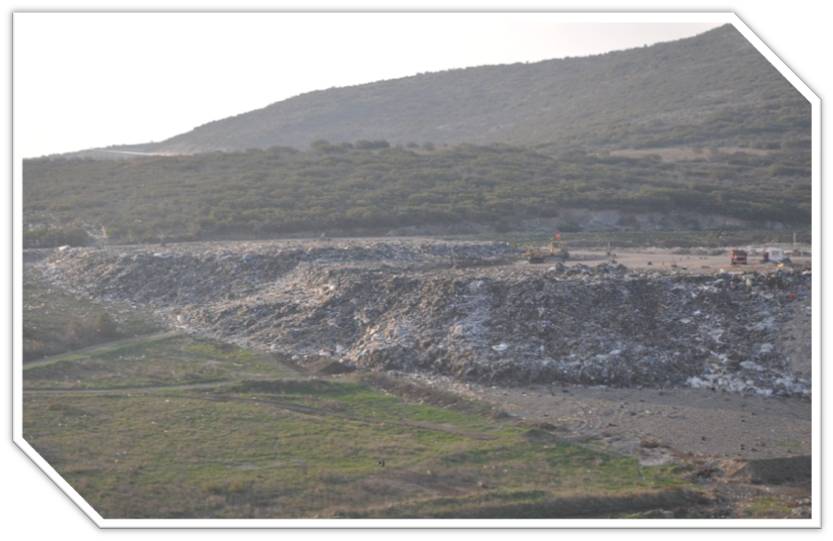 Rehabilatation of dump sitesAfter
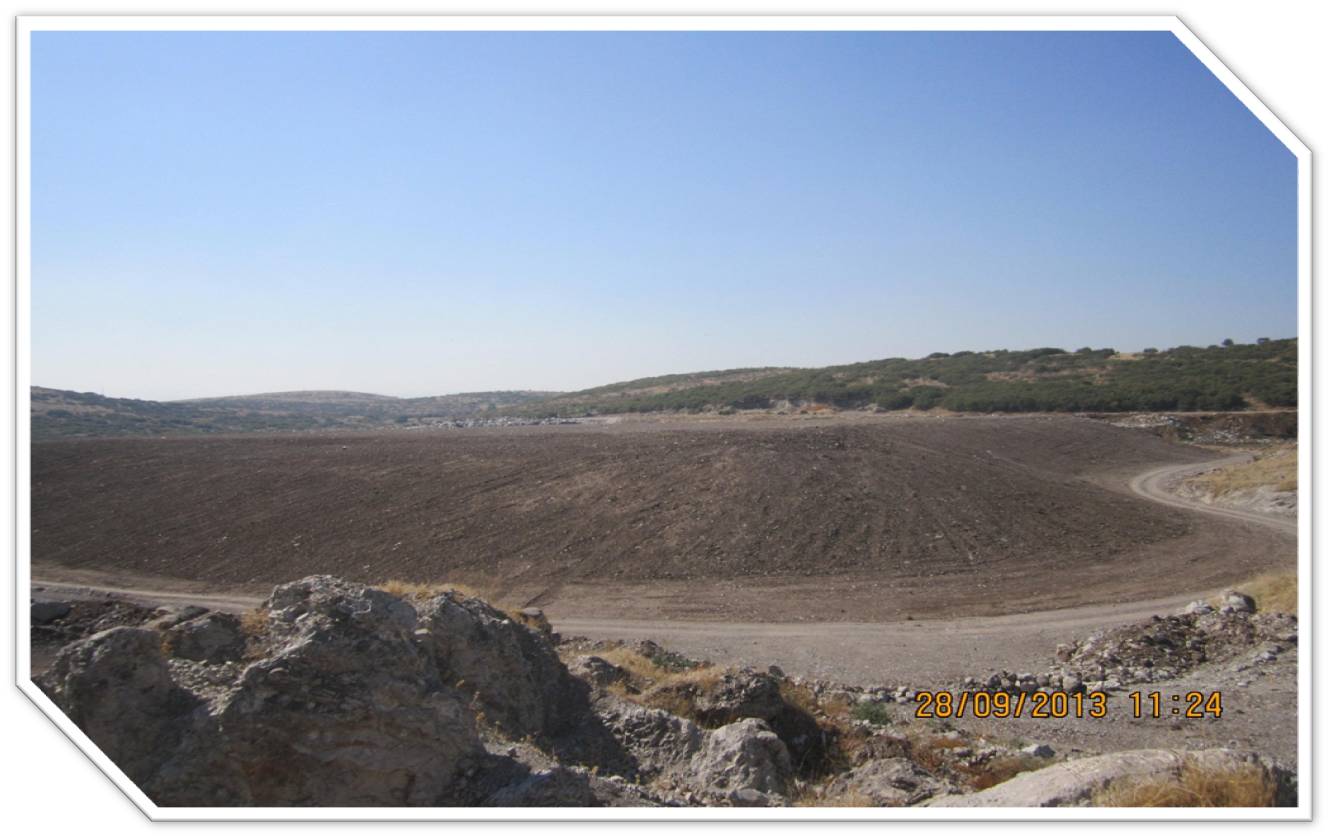 Siverek Wastewater Treatment Plant
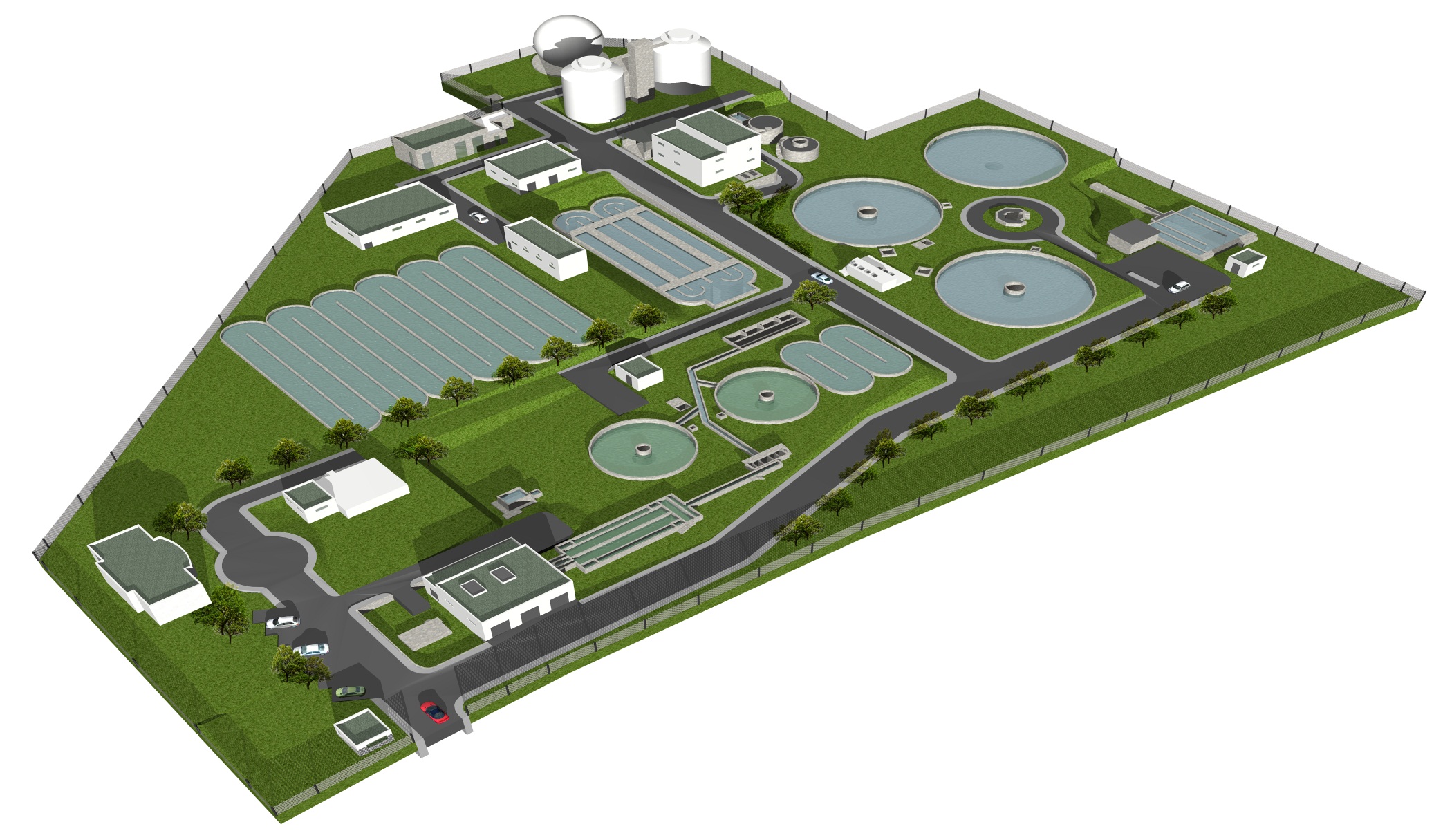 Lüleburgaz Wastewater Treatment Plant
Ordu Wastewater Treatment Project
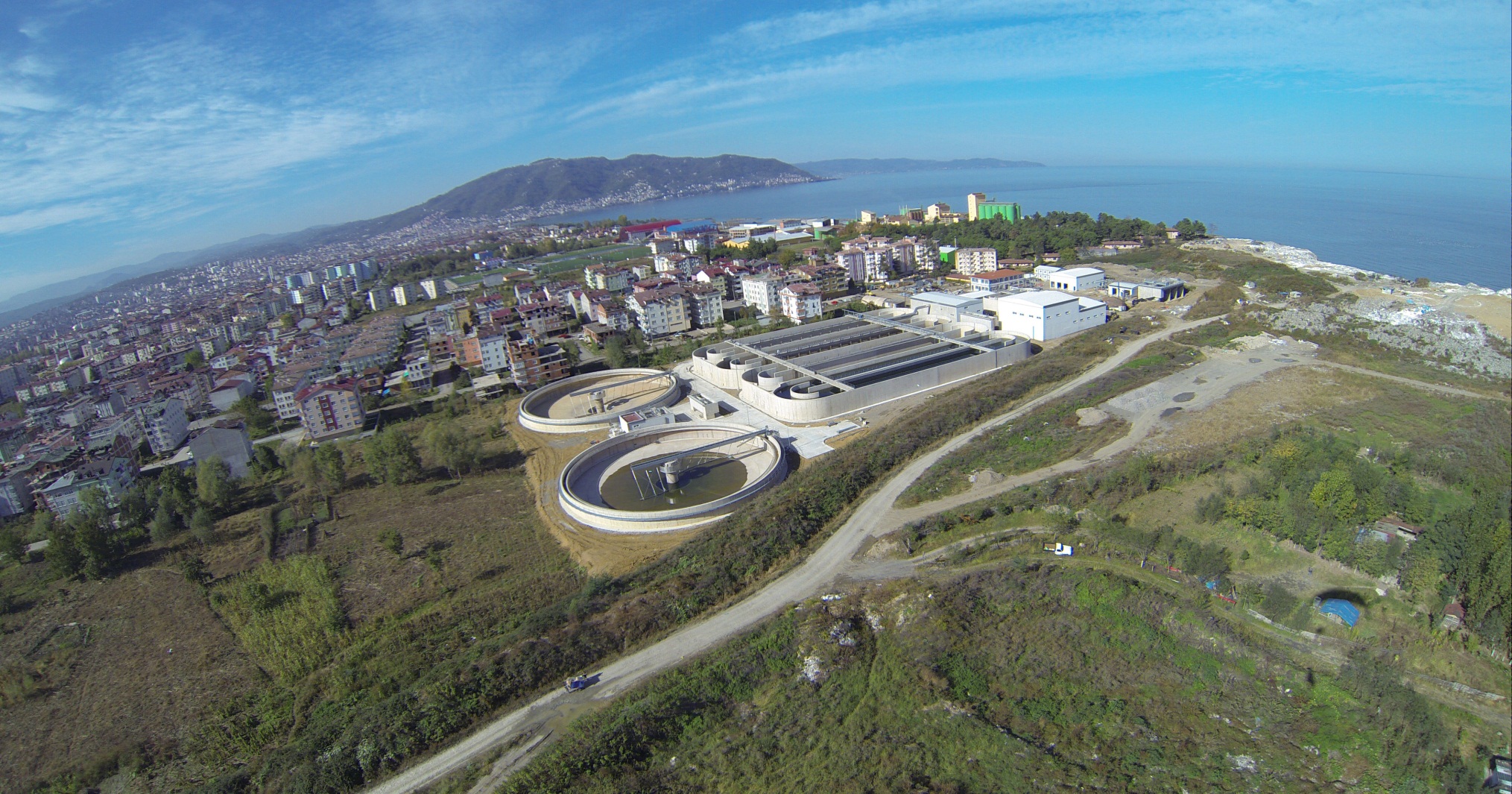 Erdemli water supply project, opening ceronomy
Opening Ceronomy of Dogu Beyazıt Project
Thank you for your attention
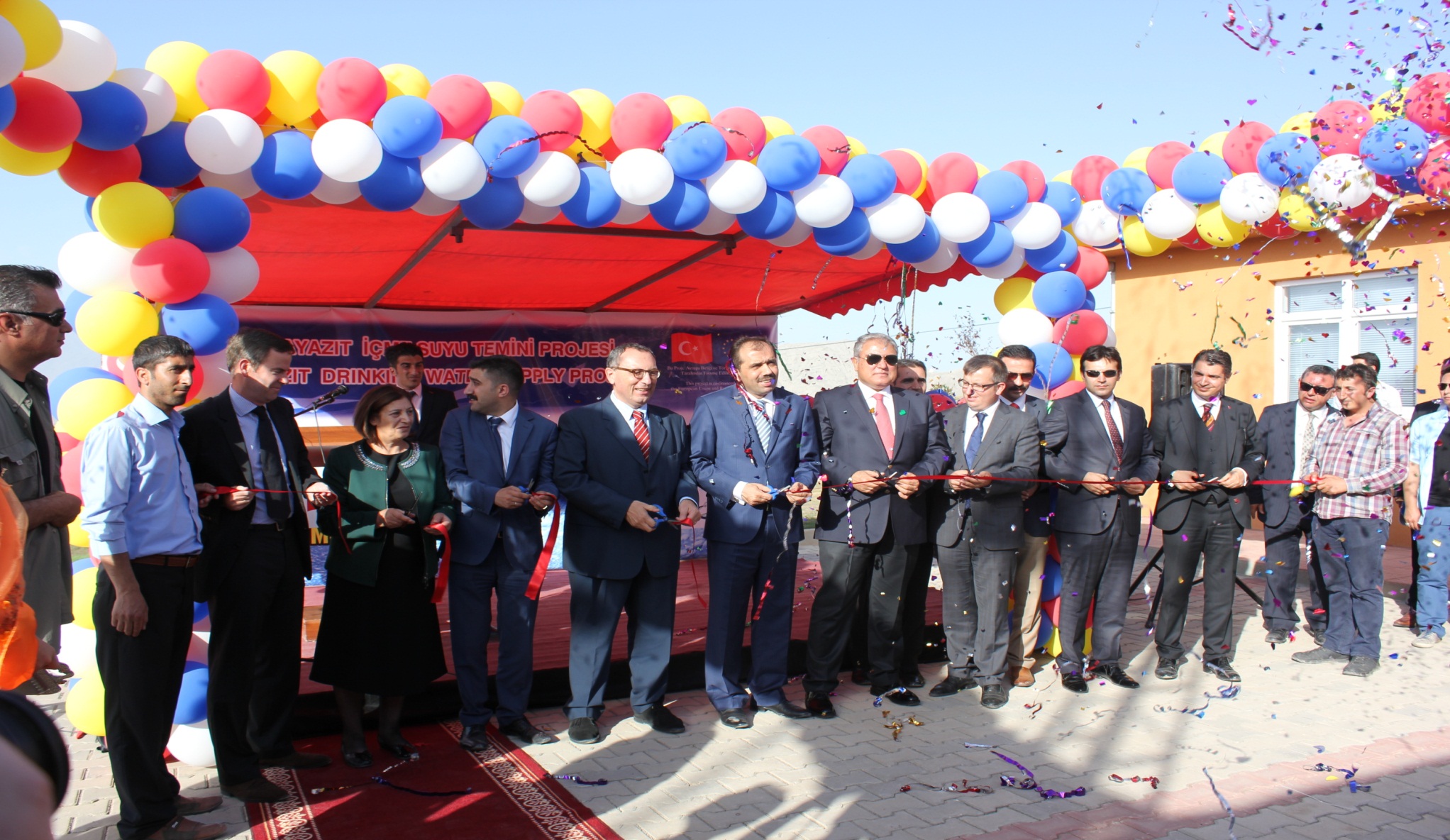